Инструменты русского народного оркестра
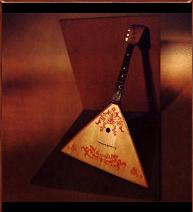 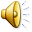 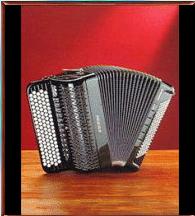 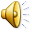 Характеристика музыки
КОЛЫБЕЛЬНАЯ
Ба-ю,  ба-ю, бай.

                            зо  зо  ви ви   мо
Поско-рее засы-пай.
Оркестр
Балалайка
Баян
Ложки
Трещотки
Бубен